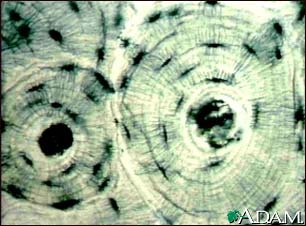 Compact Bone tissue
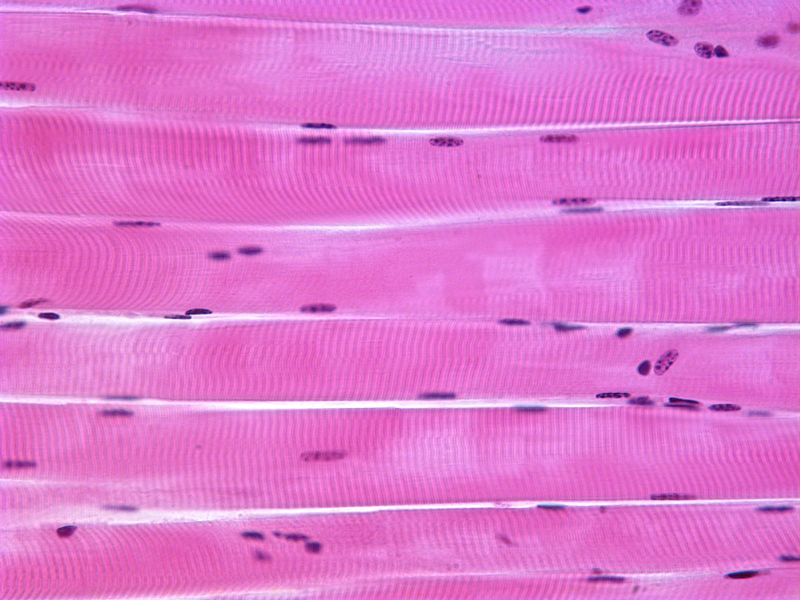 Skeletal muscle tissue
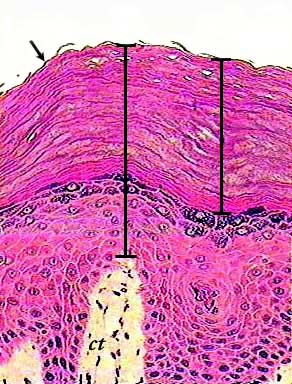 Skin
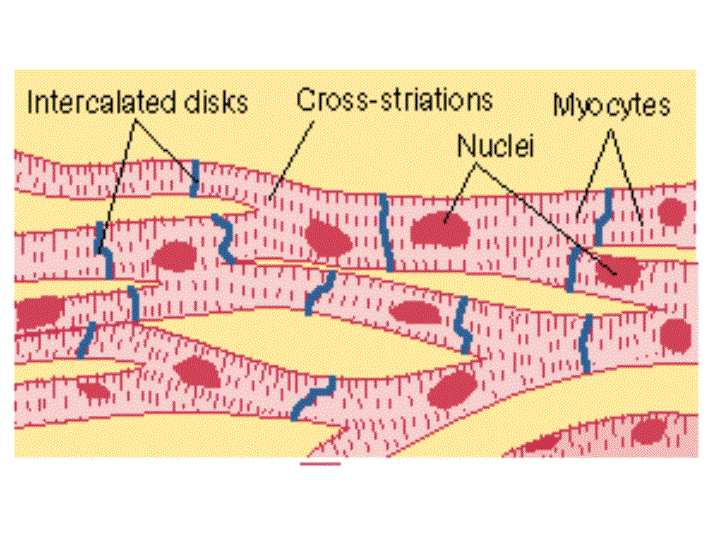 Heart/cardiac muscle tissue
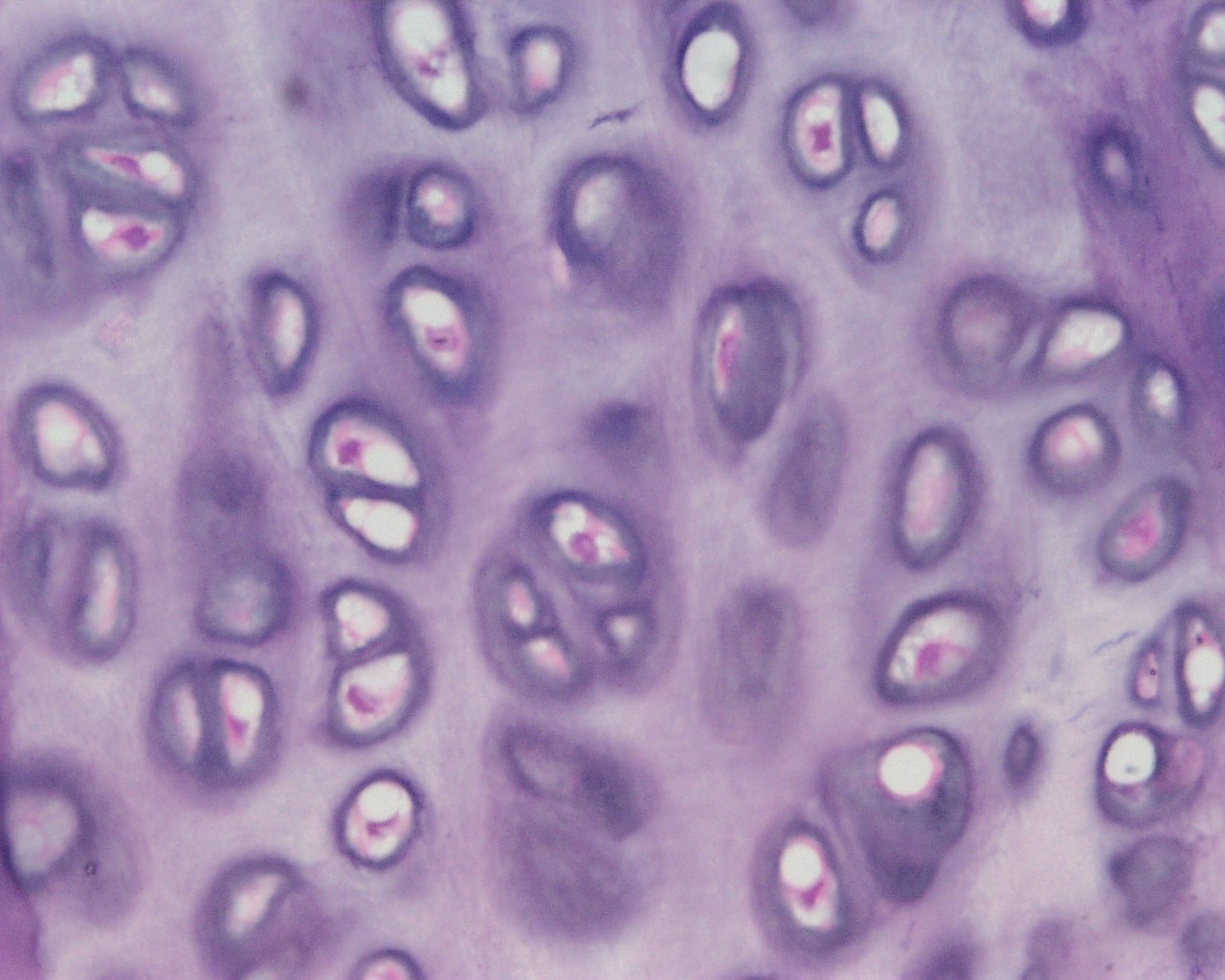 Cartilage tissue made by chondrocytes
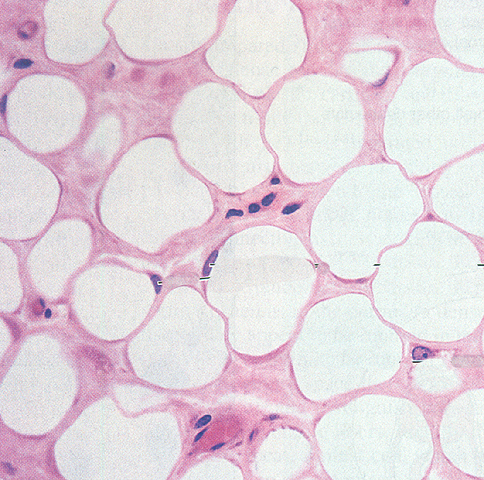 Adipose tissue/Fat tissue
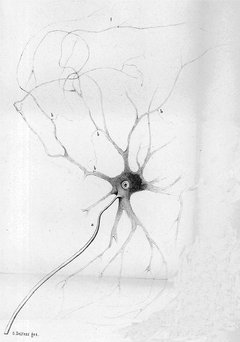 Nerve cell